Marketing | Content creation (Microsoft 365 Copilot Chat only)
Microsoft 365 Copilot Chat
Start
Leads created
Cost per lead generated
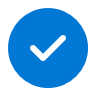 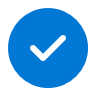 Value benefit
KPIs impacted
Cost savings
Revenue growth
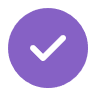 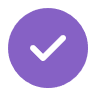 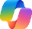 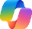 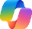 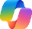 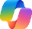 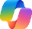 Copilot Chat1
Copilot Chat1
Copilot Chat1
Copilot Chat1
Copilot Chat1
Copilot Chat1
1. SEO optimization
2. Content generation
3. Proofread
Already have a content topic you want to write about but don’t know where to start? Use Microsoft 365 Copilot Chat to identify the top SEO keywords to reach your audience.
Once you have your list of top 10 SEO keywords, use Copilot to create specific content for your business needs.
Once you have your draft, use Copilot to proofread your work with specific grammar rules in mind.
Prompt: Identify 10 SEO keywords for a blog post to attract people ages 20-30 who want to reduce their carbon footprint.
Prompt: Generate a 1000-word blog about lessons from successful small business owners. The tone should be friendly, confident, and informative.
Prompt: Proofread this with Chicago Style grammar rules.
5. Create social content
5. Grab attention with headlines
4. Add images
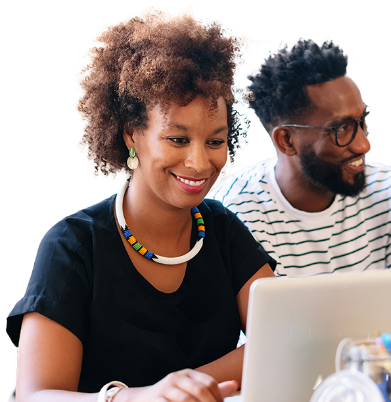 Ask Copilot to repurpose the draft it helped you create into posts for any social media  platform.
Use Copilot to turn the top keywords into a headline and section headings.
Enhance your content by using Copilot to create unique images for your project.
Prompt: Create a 100-word blurb from the draft you helped me create that I can post on LinkedIn. The caption should be friendly and informative and add relevant emojis.
Prompt: Provide me five options for headlines using each of these five keywords.
Prompt: Create a photo-realistic image of strawberries splashing into water to announce my clean-beauty company’s new hydrating lip oil launch.